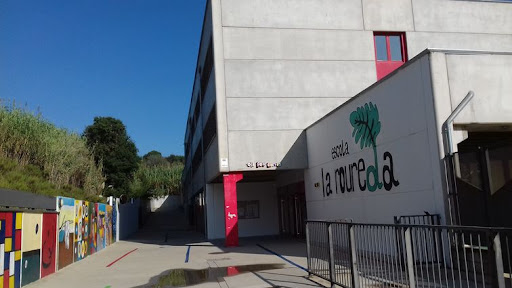 ESCOLA LA ROUREDAP4        CURS 2021-22
TINGUEU EN COMPTE QUE:
TOTA LA INFORMACIÓ QUE DONAREM AVUI
I LA PROGRAMACIÓ QUE REALITZAREM ÉS A CURT TERMINI I POT ANAR VARIANT SEGONS LES INSTRUCCIONS QUE ANEM REBENT DEL DEPARTAMENT DE SALUT I DEL DEPARTAMENT D’EDUCACIÓ.
ELS MESTRES
Tutora P4 A: Eva Molist Montaño  evamolist@roureda.cat

Tutora P4 B : Ester Baltrons Oliveras 
esterbaltrons@roureda.cat

Especialistes: 
Música: Ramón Pérez
Anglès: Adelaida Sánchez
Psicomotricitat: Laura Fornaguera
MALL: Saray Bonilla
Educació Especial: Roser Casanovas
Mestres de suport: Ester Baltrons i Laura Fornaguera
ENTRADES I SORTIDES
P4 A i B : Entrarà i sortirà sempre pel menjador.
Matí: de 9 a 12.30h i tarda de 15 a 16.30h.
MÀXIMA PUNTUALITAT EN LES ENTRADES I SORTIDES PER EVITAR AGLOMERACIONS I PODER MANTENIR LES DISTÀNCIES DE SEGURETAT RECOMANADES.
La mestra serà qui surti a buscar als alumnes i qui els traurà. Les famílies no podran entrar a l’escola.
Entraran en fila i sortiran també en fila però en ordre alfabètic (les famílies també esperaran a fora, en un espai marcat, també en ordre alfabètic).
A les entrades i a les sortides no es podrà parlar amb el tutor. La nostra comunicació serà a través de l’agenda. En cas d’urgència podeu utilitzar el telèfon. El correu electrònic l’utilitzarem per donar i rebre informacions que no siguin immediates. Destinarem els dimarts de 12:30 a 13:30 per contestar els vostres correus.
En cas de pluja, no hi haurà modificacions en  les entrades i sortides. Cal venir preparats per aquests casos amb una capelina i botes d’aigua.
Sobretot, informeu a la mestra de qui utilitzarà el servei de menjador, autocar, …
Si heu canviat d’adreça o número de telèfon (aquest any caldrà més d’un número de telèfon), email, aviseu a la tutora.
Autoritzacions sobre la recollida dels alumnes per persones que no siguin pare/mare o tutors legals. Recordeu entrar a la TPV per signar totes les autoritzacions. En un possible cas puntual cal que truqueu al centre indicant qui vindrà a recollir l’alumne.
AGENDA
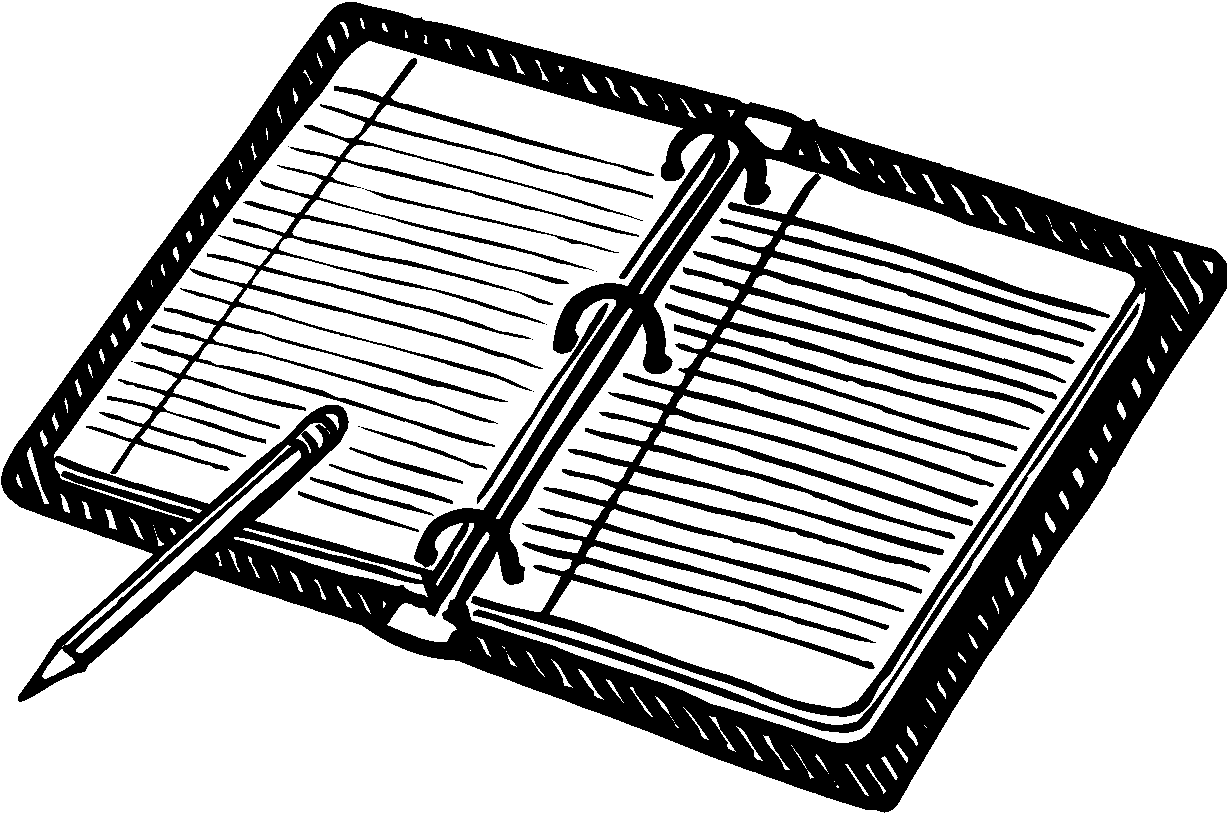 Fomentar l’ús de l’agenda 

Mitjà de comunicació principal mestre/família (transport escolar, menjador…)

Important justificar les faltes d’assistència per escrit

S’ha de portar a l’escola cada dia

Recomanem que signeu les informacions rebudes

Calendari del curs (festius, dies lliure disposició, vacances…)
MESURES DE SEGURETAT A L’ESCOLA
Els grups seran estables i no es barrejaran.
Els patis: cada nivell sortirà a una franja d’horari diferent i espai delimitat.
Els menors de 6 anys no cal que portin mascareta. La resta d’alumnat sí.
Telèfons actualitzats (i més d’un) per trucar en el cas que un alumne tingui algun símptoma compatible de COVID. Si teniu algun telèfon o correu nou envieu-nos-ho per email.
[Speaker Notes: Expliquem el protocol a seguir. Recordar que els pares ho llegeixin.]
SITUACIÓ EN CAS DE SIMPTOMATOLOGIA SUSCEPTIBLE DE COVIDSi es presenta la sospita de que un/a alumne/a, presenta símptomes compatibles amb la COVID-19:- Es portarà al despatx de reunions de la direcció.- La persona que l’acompanya s’haurà de desinfectar a consciència les mans. I equipar-se amb l’equip EPI. - A l’alumne/a que presenta símptomes  se li posarà una mascareta quirúrgica (de l’equip d’EPI facilitat pel DEGC), se li desinfectarà les mans i se li posarà guants.- La direcció del centre es posarà en contacte amb la família per tal de que vingui a buscar l’infant el més aviat possible (termini màxim, 1h).Si el nen o nena amb símptomes presenta un quadre greu: febre molt alta o dificultats respiratòries, també ens posarem en contacte amb el 061.La família és l’encarregada de contactar amb el seu CAP de referència per valorar la situació i fer les actuacions necessàries.
EN CAS DE CONFINAMENT
A través de videotrucades us demanarem disponibilitat sobre temes digitals (si no es té cap dispositiu cal fer previsió i comprar-ne, si es pot). 
Portar de casa una bossa per tenir-la preparada per agafar-ho tot en cas de confinament. Tot aquest material es farà servir paral.lelament a casa (en cas de confinament) i a l’escola.
El contacte amb els alumnes serà a través del Meet.
També podreu seguir les activitats proposades a través del bloc (https://agora.xtec.cat/escola-roureda/) on penjarem una programació de les activitats que farem durant la setmana.
Les activitats seran avaluables i s’avançarà matèria.
Les famílies que tinguin problemes per entendre i treballar amb el funcionament del MEET o altres recursos que utilitzem, poden comunicar-ho a la mestra i es facilitarà uns tutorials per ajudar-los.
EL DIA A DIA DE L’AULA
*Les especialitats es faran dins l’aula amb els mestres assignats. 

* En el cas de psicomotricitat es farà en una aula específica. 
Cal portar mitjons antilliscants. Sí que han d’anar amb xandall.
El dia de psicomotricitat serà el divendres matí.

*Anglès. Farem 2 hores setmanals amb l’especialista.
*Projectes: El nostre barri.
*Projecte  de la Roureda: 
P4A: Les Formigues
P4B: Les Abelles
Altres projectes
EL DIA A DIA DE L’AULA
Treballem les diferents àrees de forma globalitzada amb una metodologia basada en la manipulació i l’experimentació directa de l’infant.
EL CONFERENCIANT: ja  us donarem unes instruccions del funcionament de l’activitat i del material que caldrà preparar. 
Treball de l’autor: Kandinsky
RECORDEU!!!!
Dimecres és el dia de la fruita.
Material:
Motxilla (sense rodes)
Carmanyola i tovalló per l’esmorzar
Ampolla d’aigua diària amb el nom
Bata per fer plàstica, amb beta i marcada amb el nom
Capsa de mocadors de paper
Rotlle paper de cuina
Tovalloletes humides
SI US PLAU POSEU EL NOM A TOT ARREU A TOTA LA LLISTA ANTERIOR! I  A LES JAQUETES POSEU NOM I BETA!
Medicaments: no podem donar cap medicació sense recepta i autorització.
Informes: Febrer i Juny 
Delegats de pares: un delegat per aula:  Qui serà?
Entrevistes amb famílies: Dimarts, de 12.30h a 13.30 per vídeotrucada amb el Meet i, en casos puntuals, es faran presencials.
Aniversaris: se celebraran a l’aula sense portar res per compartir.
SORTIDES
Es realitzaran en funció de la situació sanitària.
De moment les sortides previstes seran les següents:
1r Trimestre: 
Roureda
Teatre Clavé: Les aventures del Lleó vergonyós.      26 de novembre
2n Trimestre:
Sortida per concretar.

3r Trimestre
Parc art 
Teatre Clavé: 
Sortida Riu Tordera
FESTES A L’ESCOLA
CASTANYADA
NADAL
CARNAVAL
EASTER
SANT JORDI
FINAL DE CURS



Degut al COVID-19 i a les mesures de seguretat que cal complir, aquest curs les festes no seran obertes a les famílies. i es realitzaran com el curs passat. Ja us anirem informant de com es realitzaran.
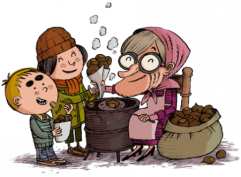 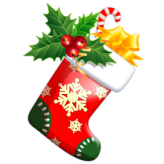 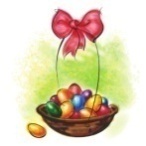 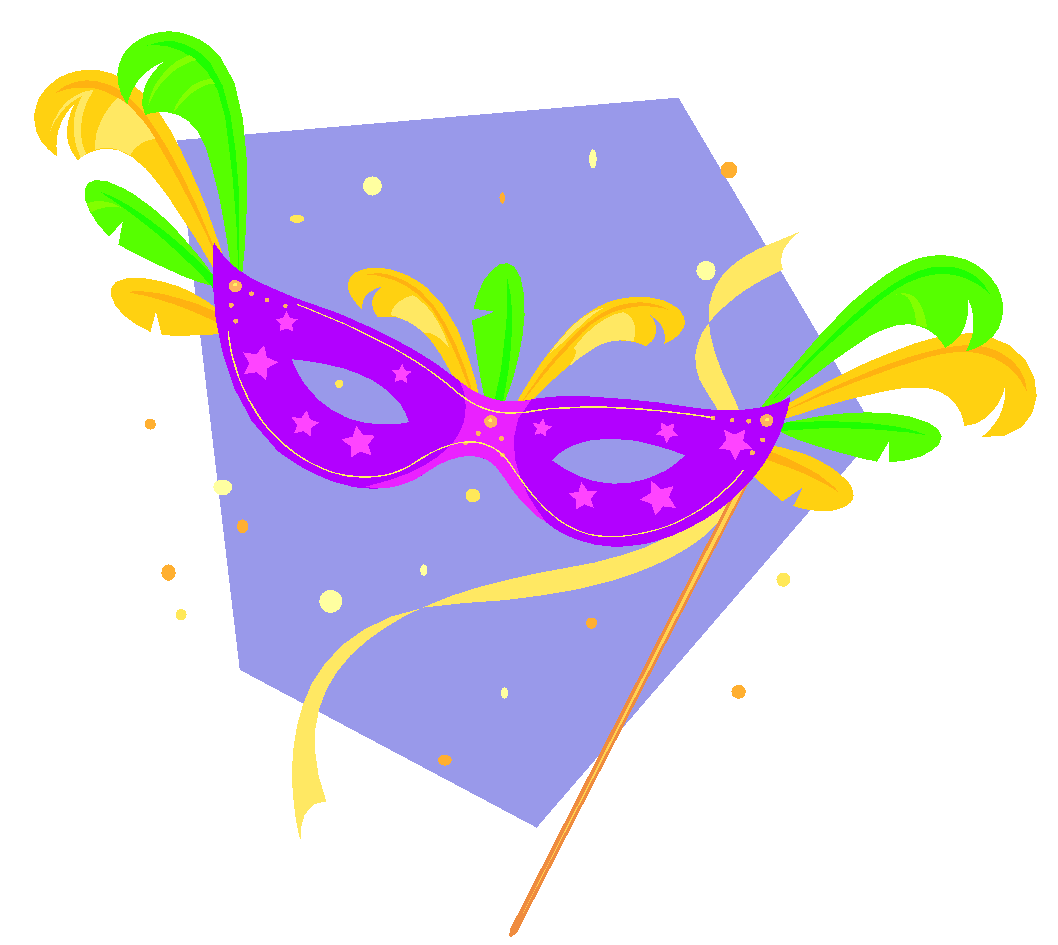 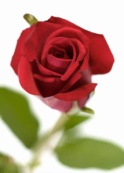 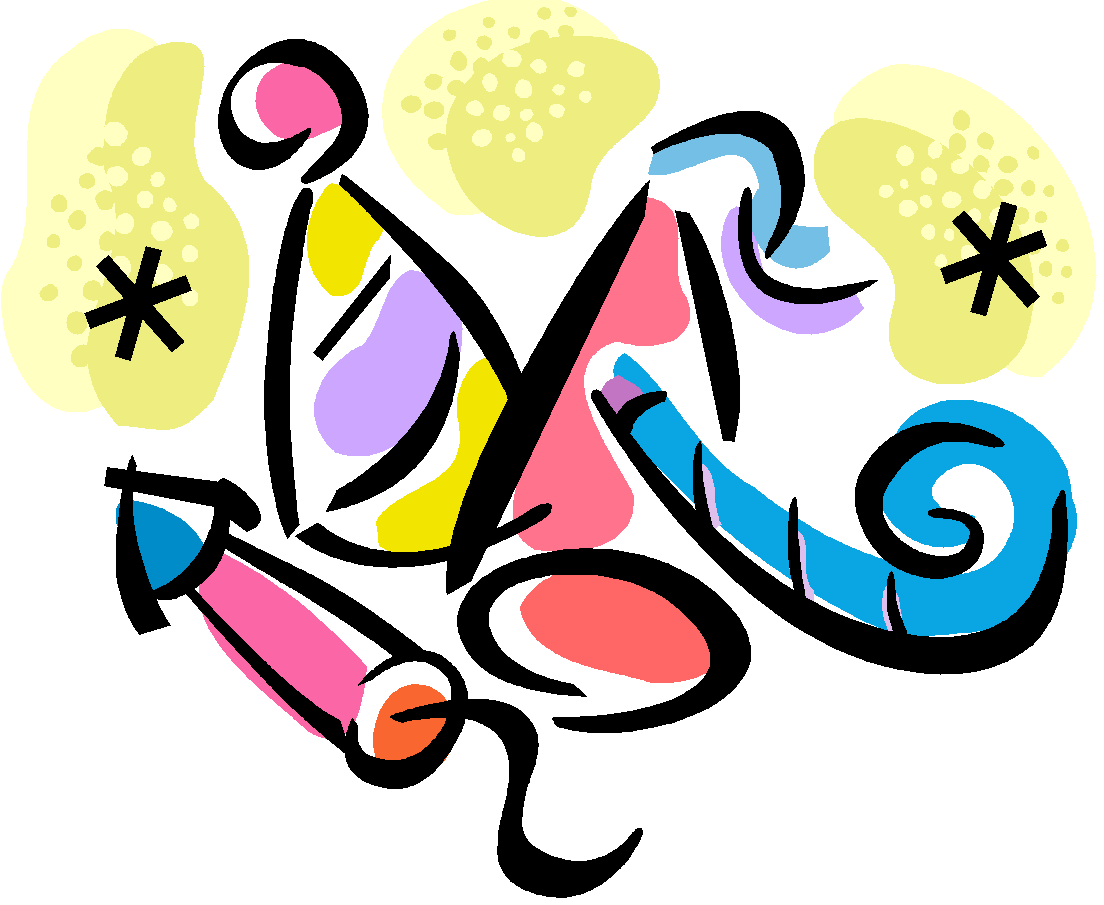 Horari   P4A
PRECS I PREGUNTES
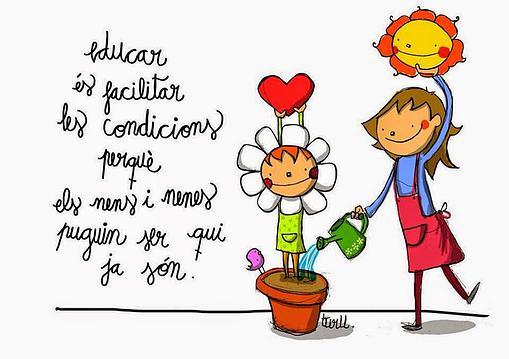 Bon Curs i moltes gràcies per la vostra assistència!